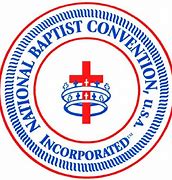 National Baptist ConventionDepartment of Evangelism
Dr. Leroy Hill
Director 
Rev. Delmus Gillis 
Western Region Director
Source: https://www.statista.com/statistics/245491/church-attendance-of-americans/
Source: https://www.barna.com/research/state-of-the-bible-2019/
Definitions of Evangelism
The proclamation of the good news of salvation in Jesus Christ with a view to bringing about the reconciliation of the sinner to God the Father through the regenerating power of the Holy Spirit. Evangelical Dictionary of Theology
Definitions of Evangelism
Evangelism is an act of communication with a view to conversion. 
J. I. Packer
Definitions of Evangelism
Evangelism is one “loved-soul” telling another “loved-soul” where to find the Lover.  
Dr. LeRoy Hill, Jr.
Definitions of Evangelism
People are not won to Christ by arguments or debating. What will win them over is when we demonstrate the love of God. 
Dr. John Jenkins
Definitions of Evangelism
John 13:35
 “By this all will know that you are My disciples, if you have love for one another.”
The Great Commission
The basis of evangelism is introducing lost people to the person and ministry of the Lord Jesus Christ. Matthew 28:19-20 records Jesus’ evangelistic ministry and mission for His Church.
The Great Commission
Matthew 28:19-20 NKJV
19 Go therefore and make disciples of all the nations, baptizing them in the name of the Father and of the Son and of the Holy Spirit, 20 teaching them to observe all things that I have commanded you; and lo, I am with you always, even to the end of the age.” Amen.
The Great Commission
The Command To Go
The Conviction To Baptize 
The Call To Teach 
The Comfort Of God’s Presence
The Message
1 Corinthians 1:23 
But we preach Christ crucified, to the Jews a stumbling block and to the Greeks foolishness,
The Message
2 Corinthians 4:5 
For we do not preach ourselves, but Christ Jesus the Lord, and ourselves your bondservants for Jesus’ sake.
The Message
Colossians 1:28 
Him we preach, warning every man and teaching every man in all wisdom, that we may present every man perfect in Christ Jesus.
The Message
Acts 1:8
But you shall receive power when the Holy Spirit has come upon you; and you shall be witnesses to Me in Jerusalem, and in all Judea and Samaria, and to the end of the earth.”
FRANgelism
Sharing the good news of Jesus Christ with
 friends 
relatives 
associates
 neighbors 
John 1:35-51
Brother=>Brother/Friend=>Friend
Evangelism In Your Context
A.	You must be convinced. Before we can lead others to Christ we must be convinced of who He is for ourselves. John 1:35-39; Matthew 16:13-15

B.	You must be converted. What you say you believe (convinced) should be evident in your life. John 1:40-42; Matthew 7:20

C.	You must be credible. Does your confession match your character? John 1:43-46; Matthew 7:21

D.	You must come with them. We are called to bring people to Christ not just send people to Christ. As much as possible we must be willing to walk with people in their journey. John 1:47-51
Evangelism In Your Context
Understand the Person
Have a Plan 
Ask for Permission
Present Jesus
Romans Road To Salvation
A.	Romans 3:23- All have sinned.
B.	Romans 6:23- The wages (results) of sin is death.
C.	Romans 5:8- Jesus Christ died for our sin.
D.	Romans 10:9-10 If we confess and believe we are 	saved. 
	 Romans 10:13 Whoever confesses is saved.
E.	Romans 8:1 We are justified (declared righteous) in 	Jesus Christ.
All Roads Lead To Christ
Tell Your Story
People may know you, but they may not know your story. Tell your story but make sure Jesus Christ is the main character. 
John 9:13-41
Incorporate Your Story
Luke 24:27
And beginning at Moses and all the Prophets, He expounded to them in all the Scriptures the things concerning Himself.
Contact Information
Pastor Delmus L. Gillis 
Western Region Director
NBCUSA Inc. Department of Evangelism
575-218-4580
pastorgillisbbc@yahoo.com
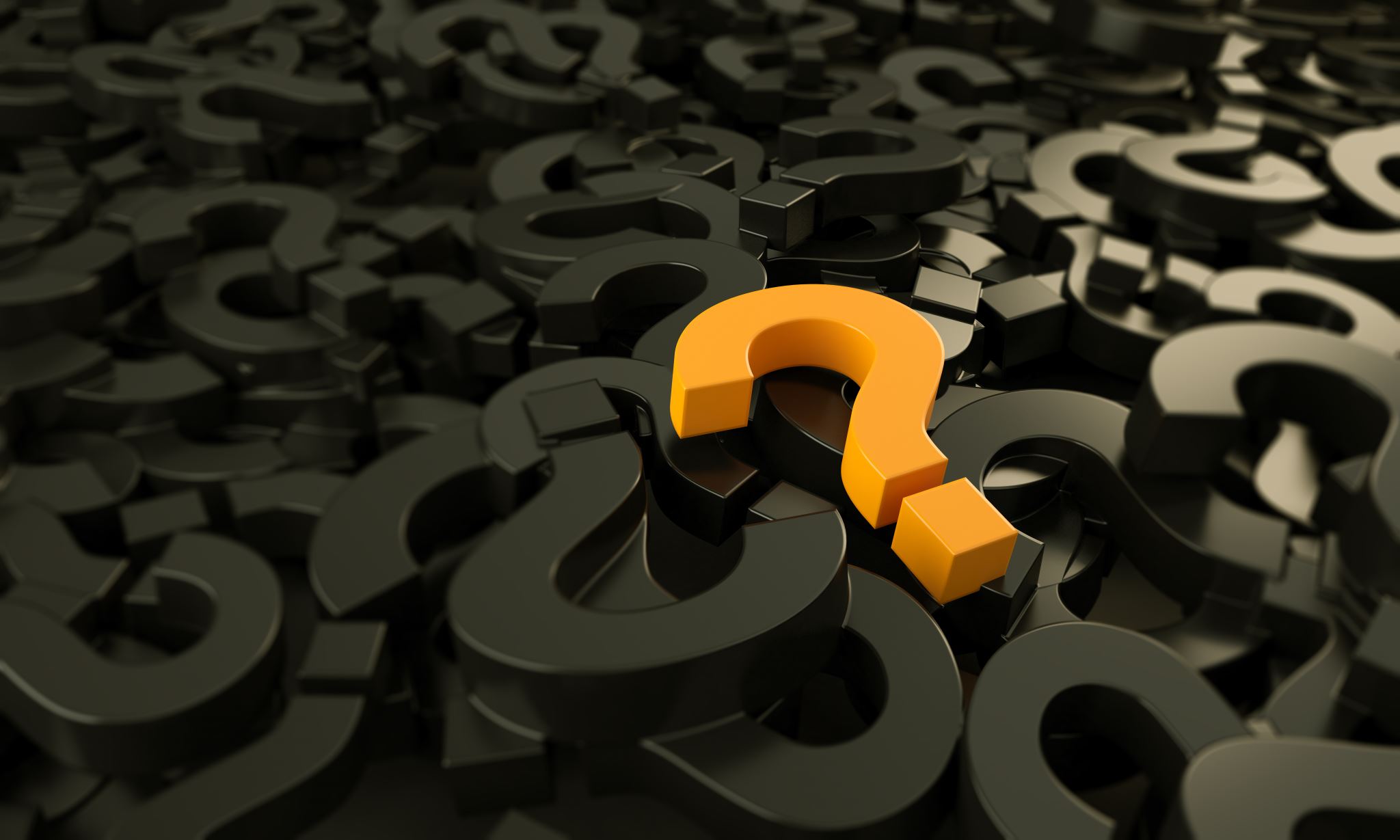 Questions?